Risk
Kentucky Disasters
Higher
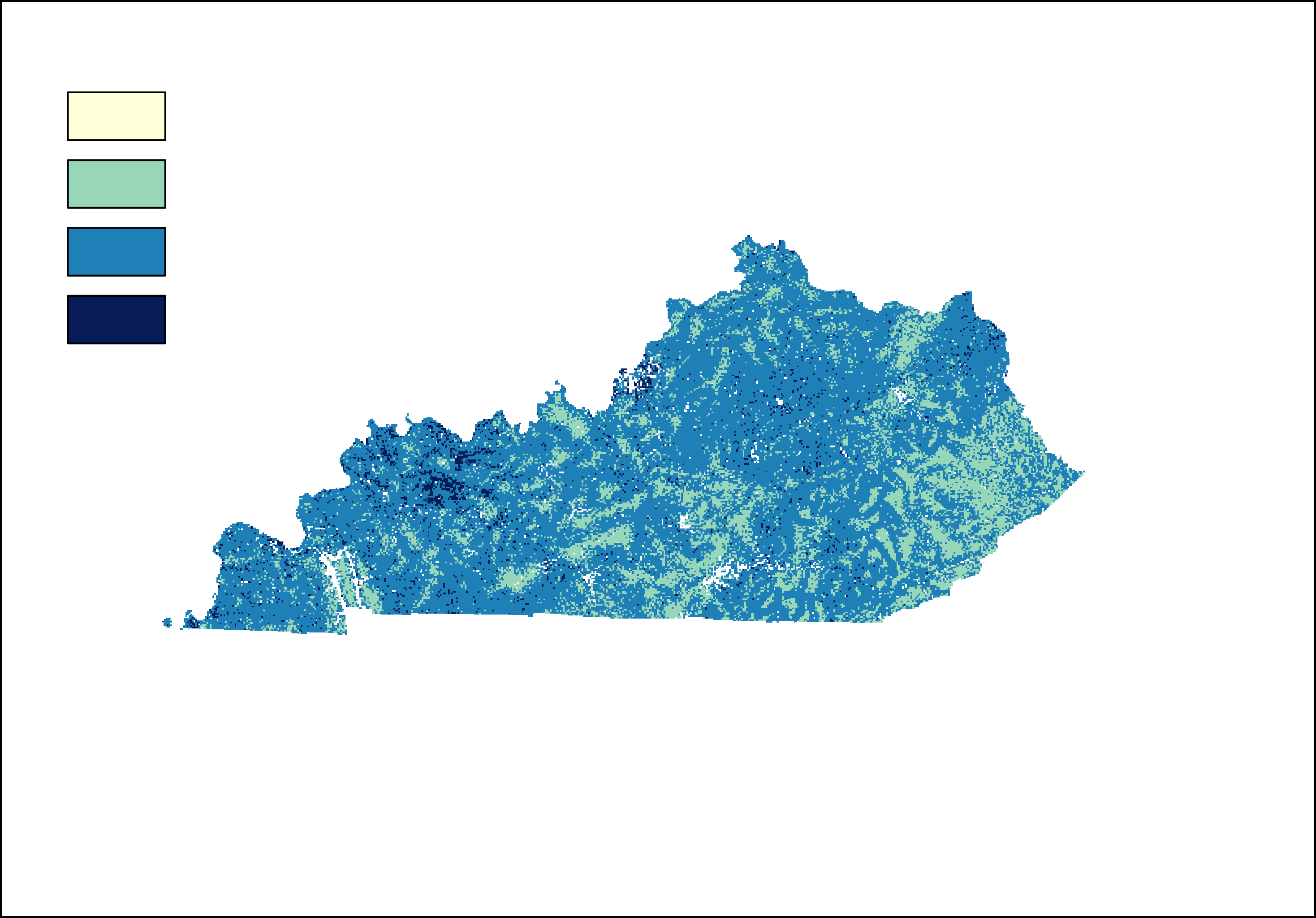 Higher
Vulnerability
30%
Distance to Rivers
Lower
25%
Topographic Wetness Index
Multi-Hazard Approach to Mapping Flood Susceptibility and Vulnerability in Kentucky
Higher
Lower
Lower
14%
Land Cover
Susceptibility
12%
Hydrologic Groups
11%
Drainage Class
Project Synopsis
Study Area
Satellites
5%
The study area for this project is the entire state of Kentucky. The state’s major rivers and  elevation are shown.
Karst Areas
Flooding is the most common and costly natural disaster in Kentucky, with major flood events in 2022 and 2023 highlighting the need for flood risk assessment. We mapped flood risk in Kentucky using a multi-hazard approach that considered two dimensions of risk: flood susceptibility and flood vulnerability. Flood susceptibility aimed to represent areas of the state that would be more likely to flood in the event of uniform rainfall based on physical geography. Flood vulnerability sought to locate communities that may experience more severe impacts from flooding based on socioeconomic factors. We additionally analyzed NASA Soil Moisture Active Passive (SMAP) observations of surface soil moisture to explore the utility of SMAP observations for future analysis of flood risk. Our maps provide a valuable resource that can be shared with emergency managers and assist our partners in their mission to increase community resilience.
3%
Distance to Mines
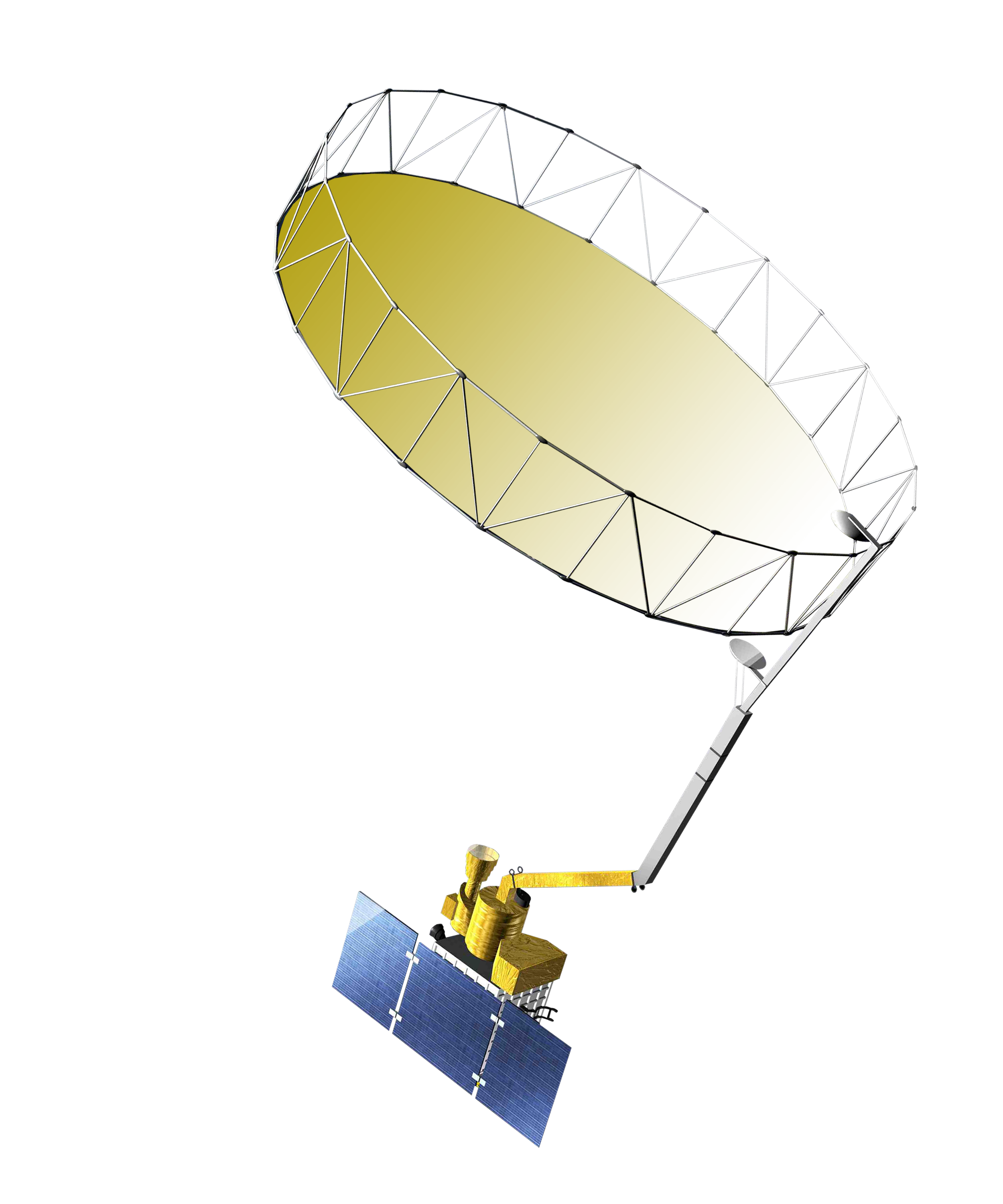 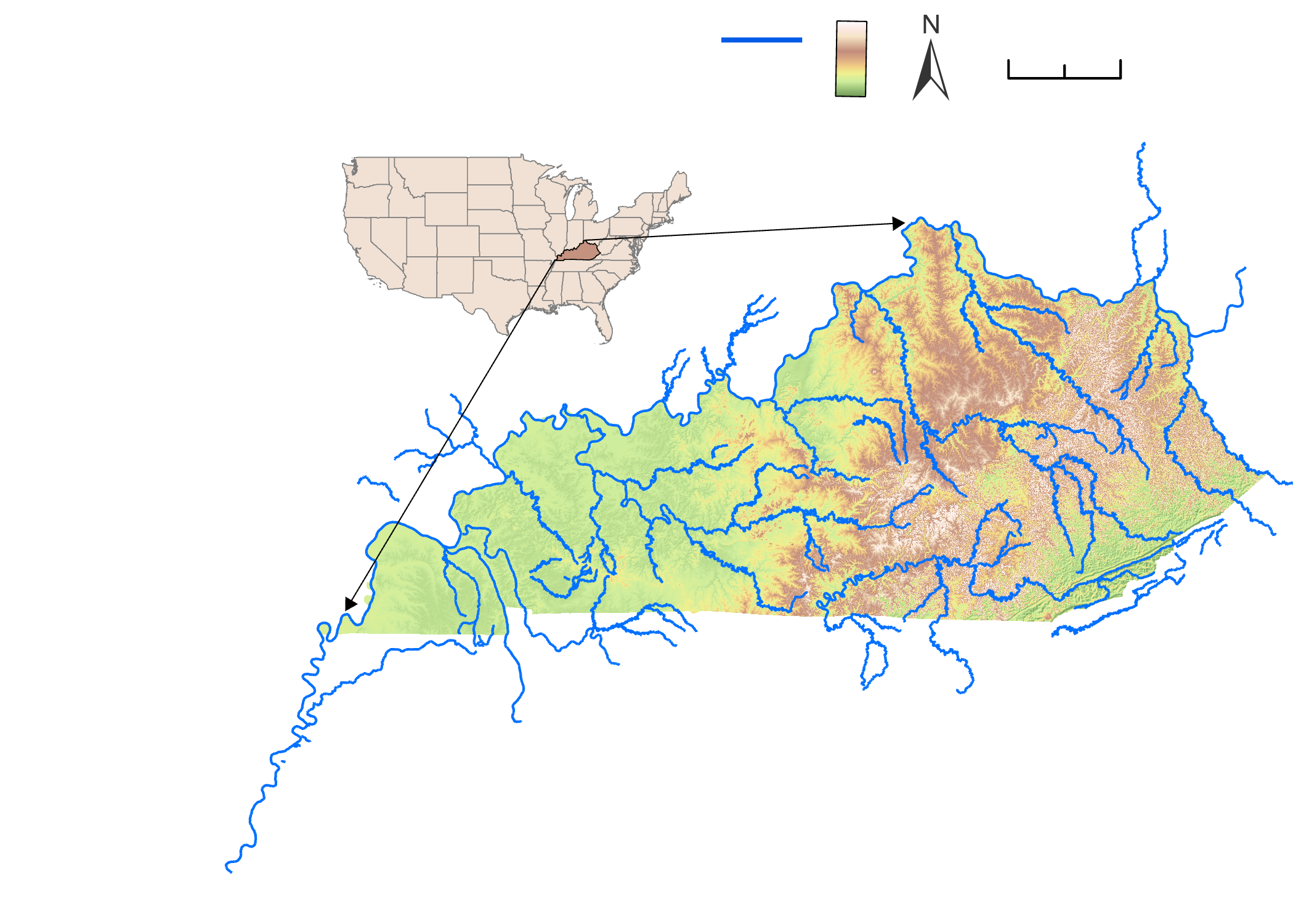 SMAP 
L-Band Radiometer
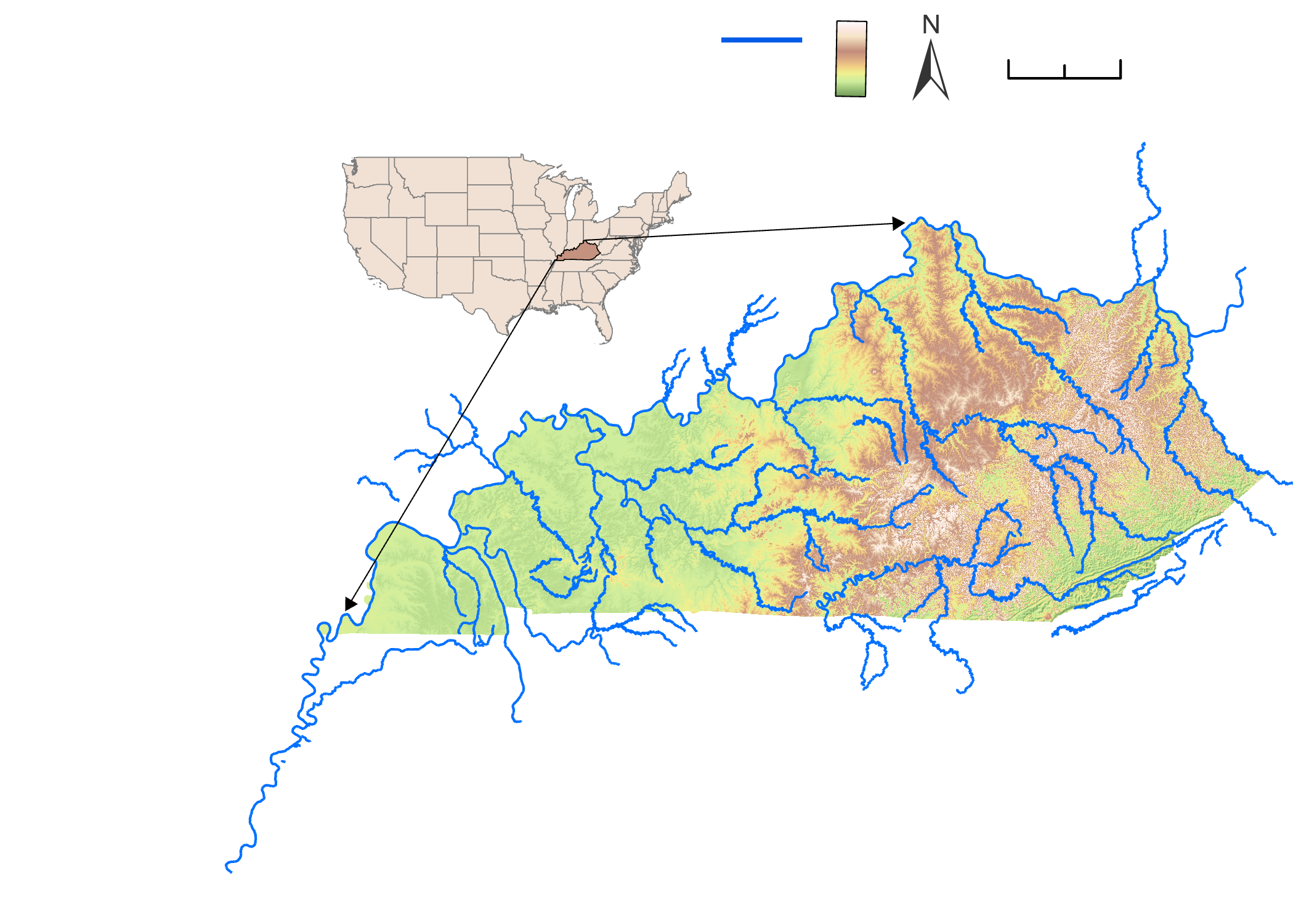 50 km
0
Rivers
Elevation
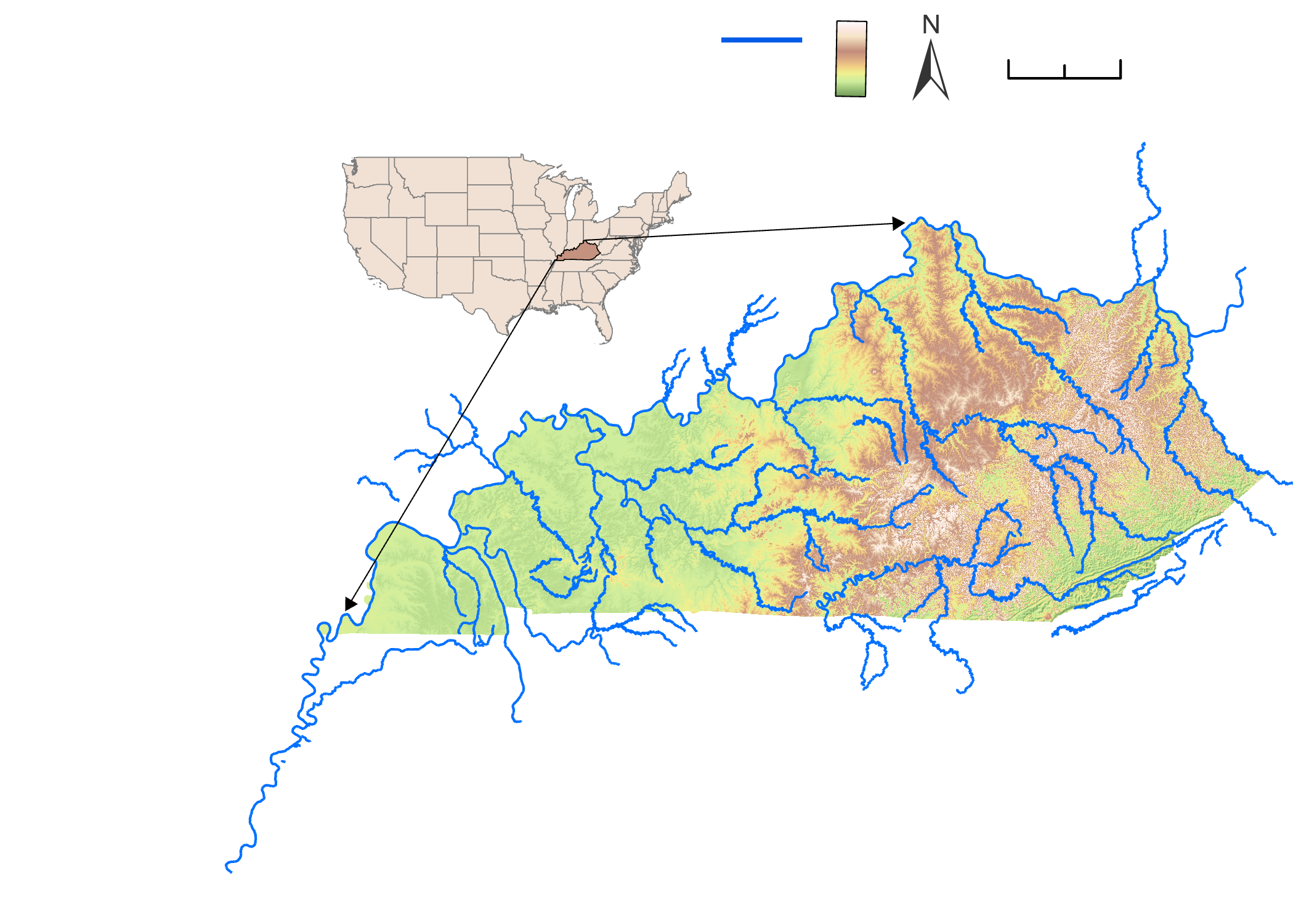 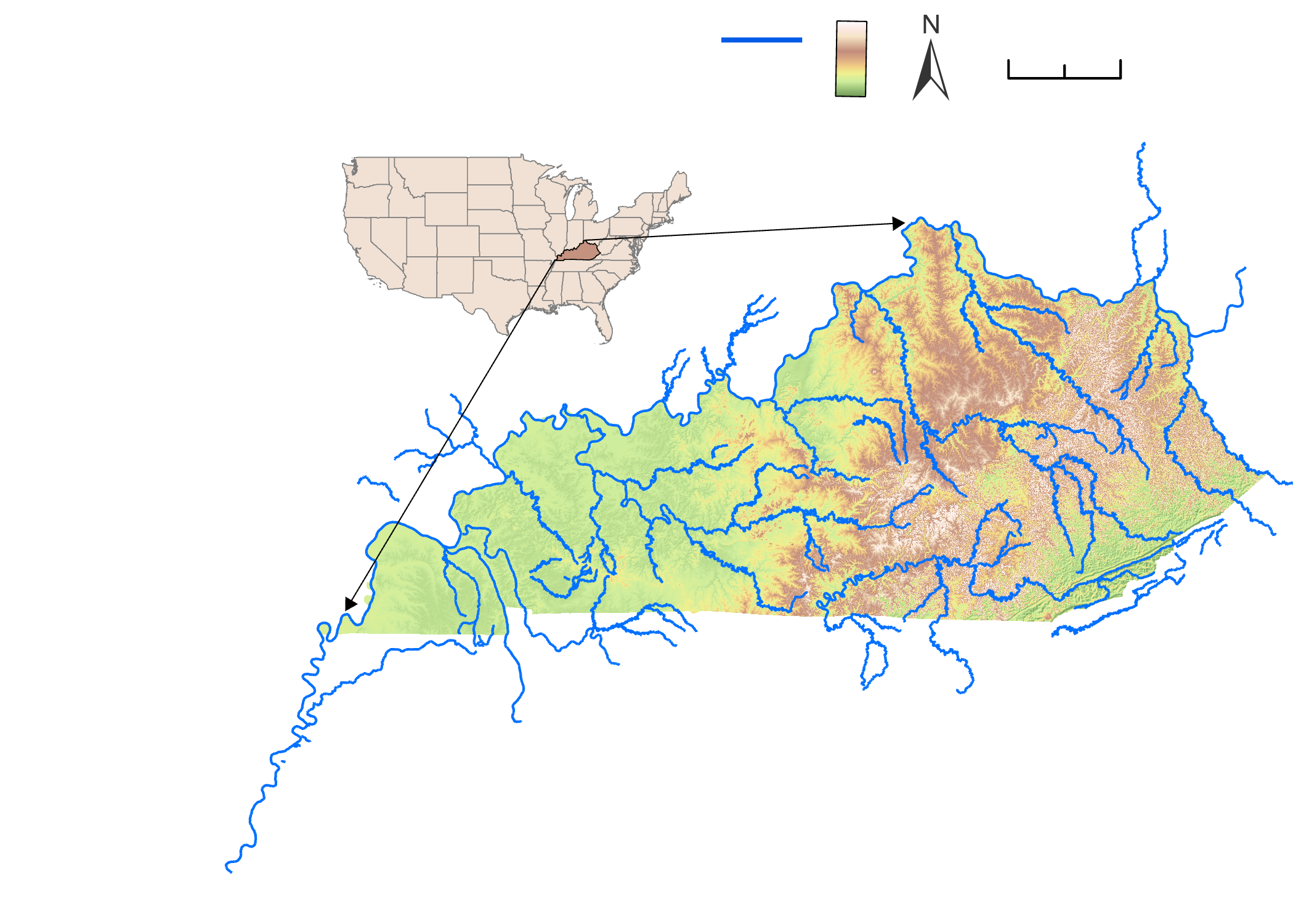 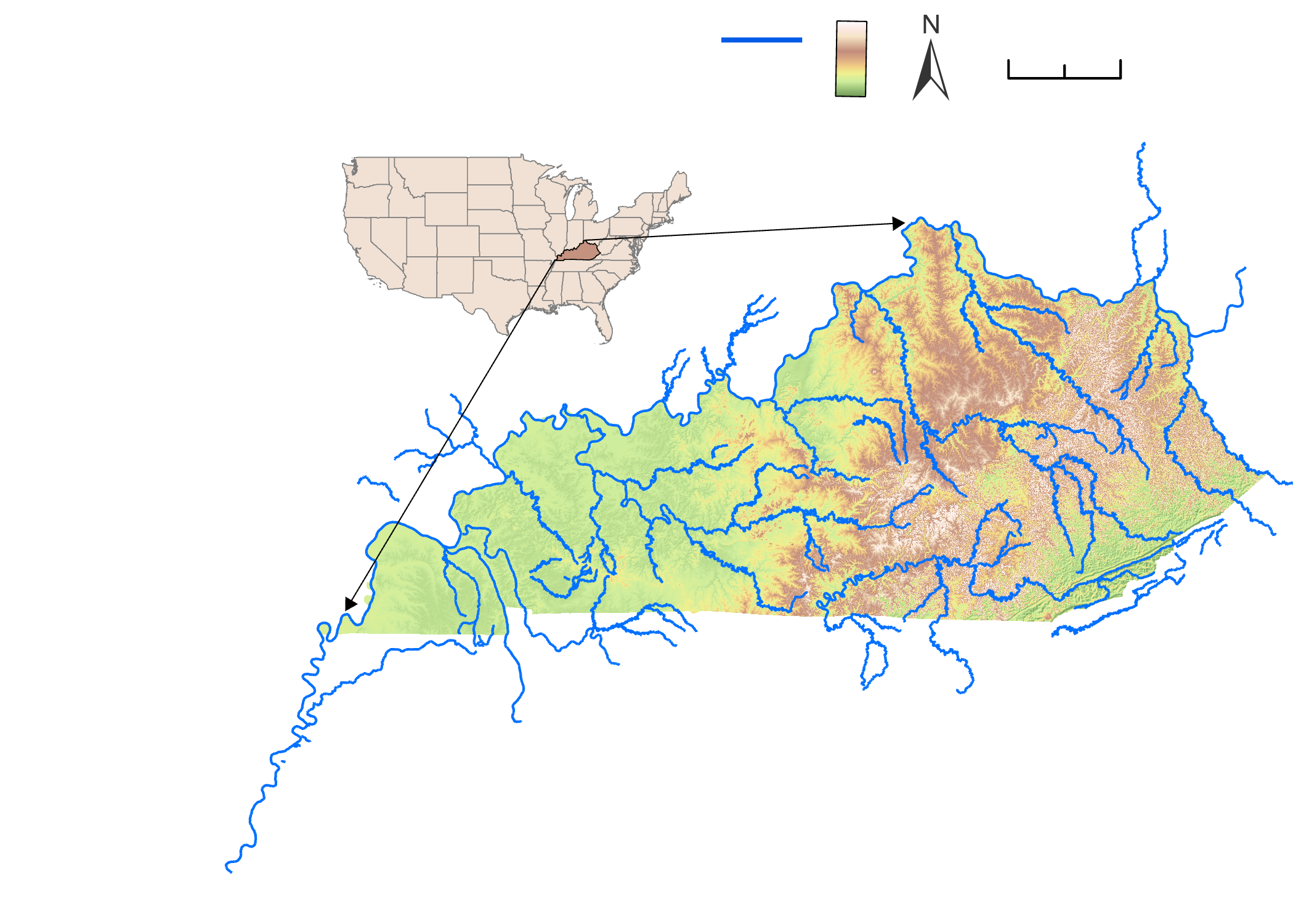 High
Objectives
SOCIOECONOMIC
LOCATE areas that are susceptible to flooding based on physical characteristics ​
ASSESS community flood 
risk by combining flood susceptibility and vulnerability
IDENTIFY frontline communities based on socioeconomic data
EXAMINE soil moisture 
prior to two recent major flooding events
Poverty
Limited English-Speaking  Population 65 and Over
Population Under 5
Disability
Mobile Homes
No Internet Access
No Phone Service
No Computer Access 
Population Density
ANTECEDENT SOIL MOISTURE
Low
SMAP Level 4 Surface Soil Moisture Band for one month preceding each flood event
Methodology
FLOOD VULNERABILITY
FLOOD SUSCEPTIBILITY
Mean soil moisture timeseries for approximate 
flood areas
FLOOD 
RISK MAP
Reclassified datasets 
on 1–5 scale and combined using Analytical Hierarchy Process weights
Reclassified datasets on 1–5 scale and combined using unweighted average
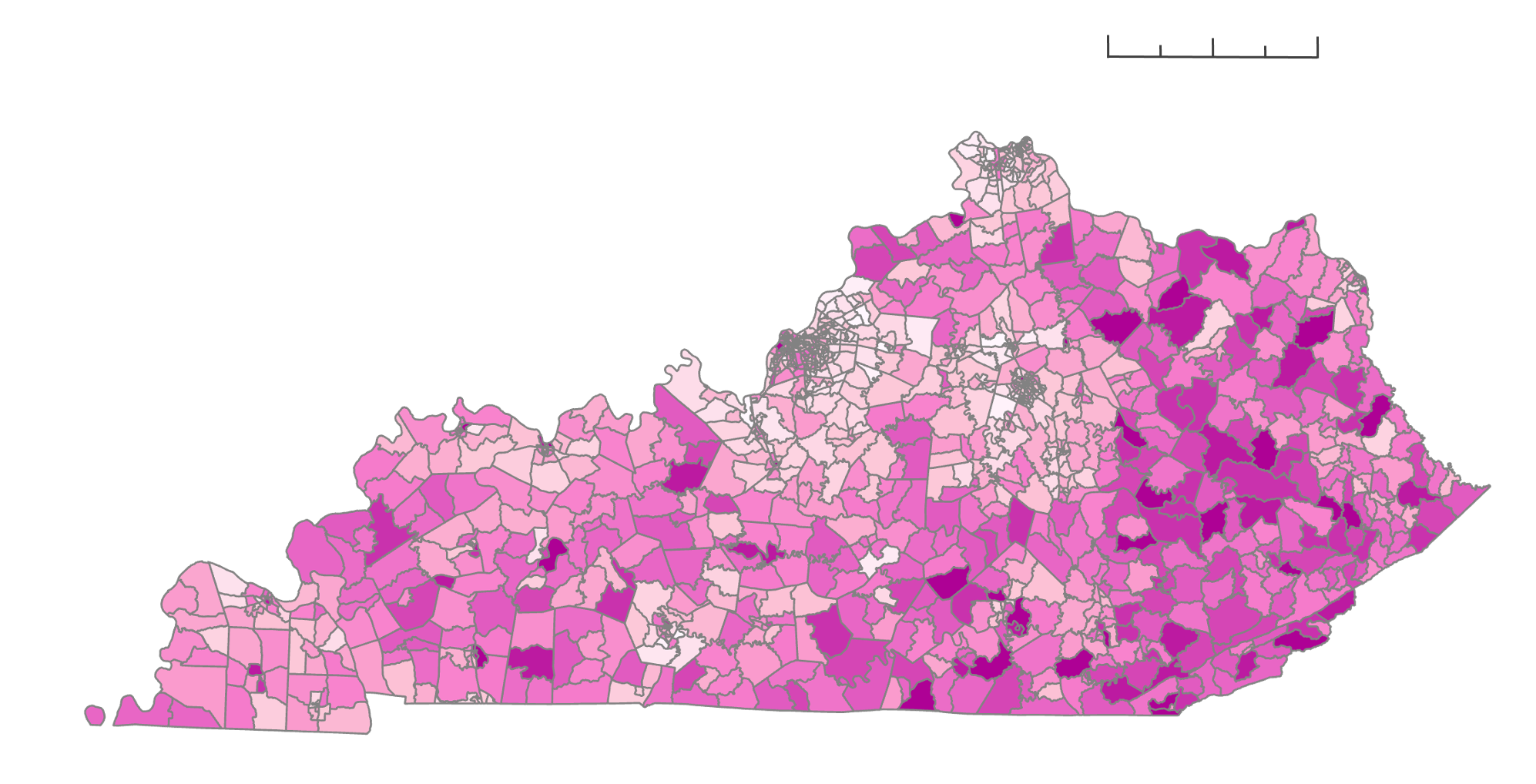 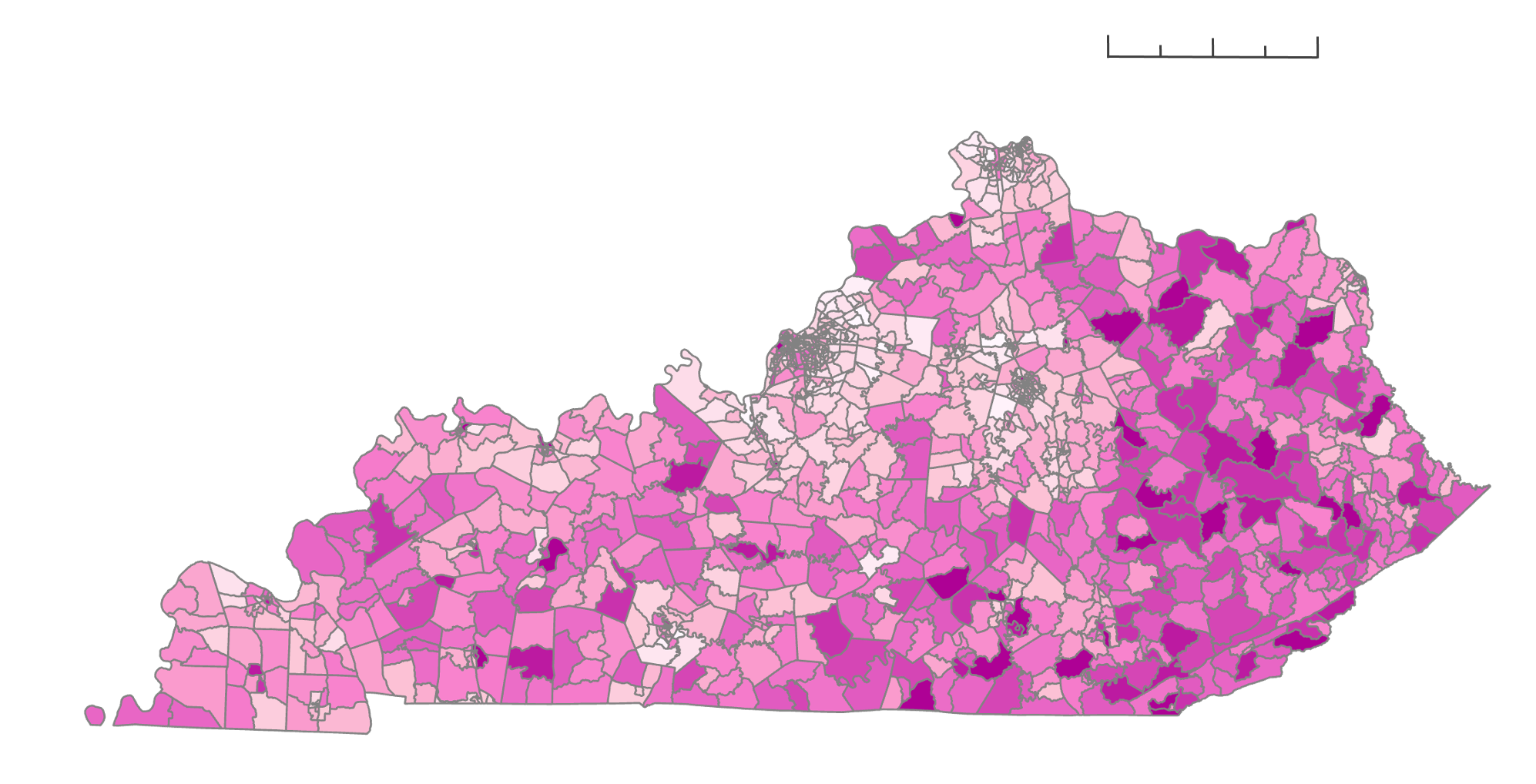 0
0
100 km
100 km
Flood 
Vulnerability 
Map
Flood
Susceptibility
Map
INFFRASTRUCTURE
ANTECEDENT SOIL MOISTURE PLOTS
Bridges
Fire Departments
Hospitals
Results
FLOOD SUSCEPTIBILITY
FLOOD VULNERABILITY
ANTECEDENT SOIL MOISTURE
Higher
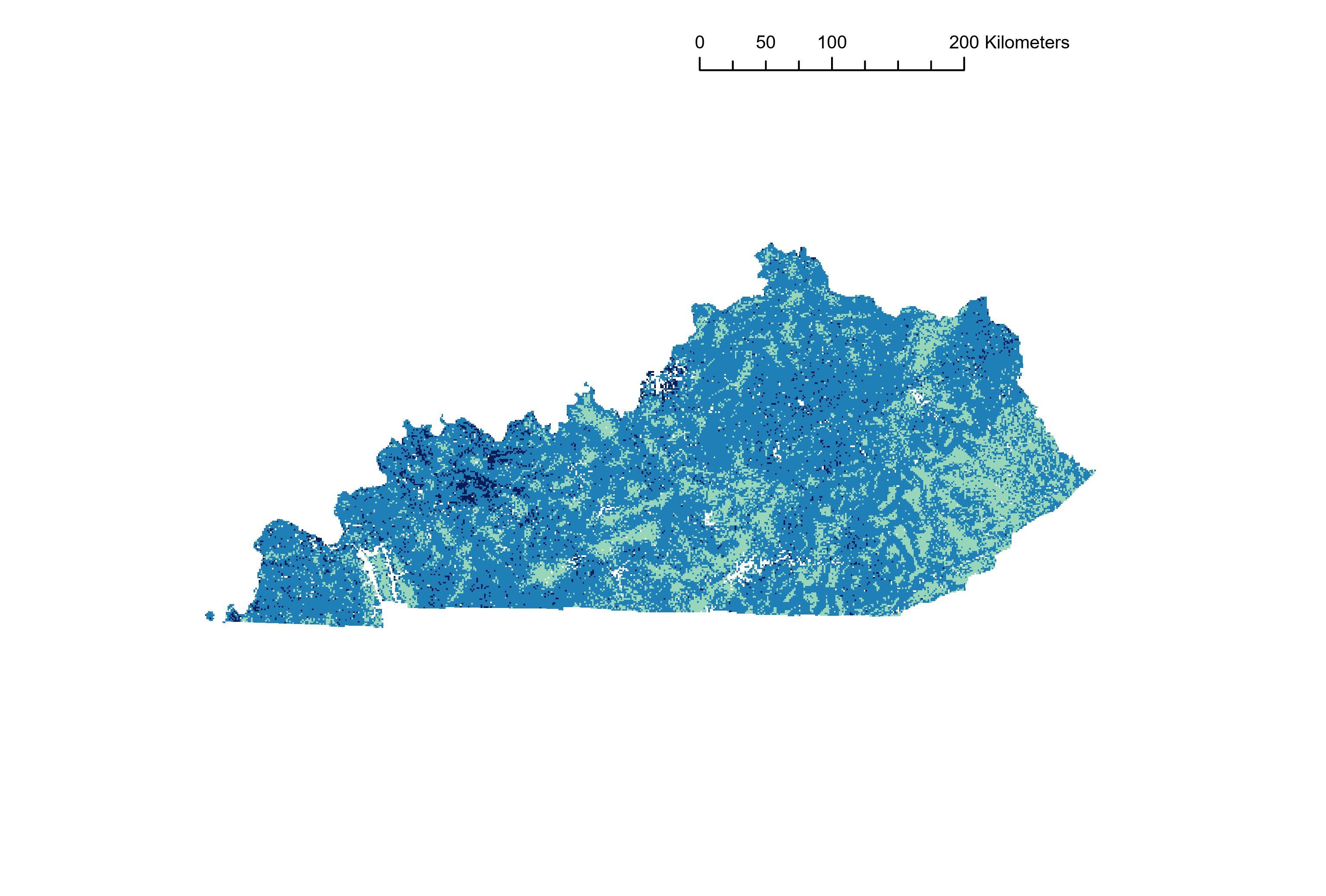 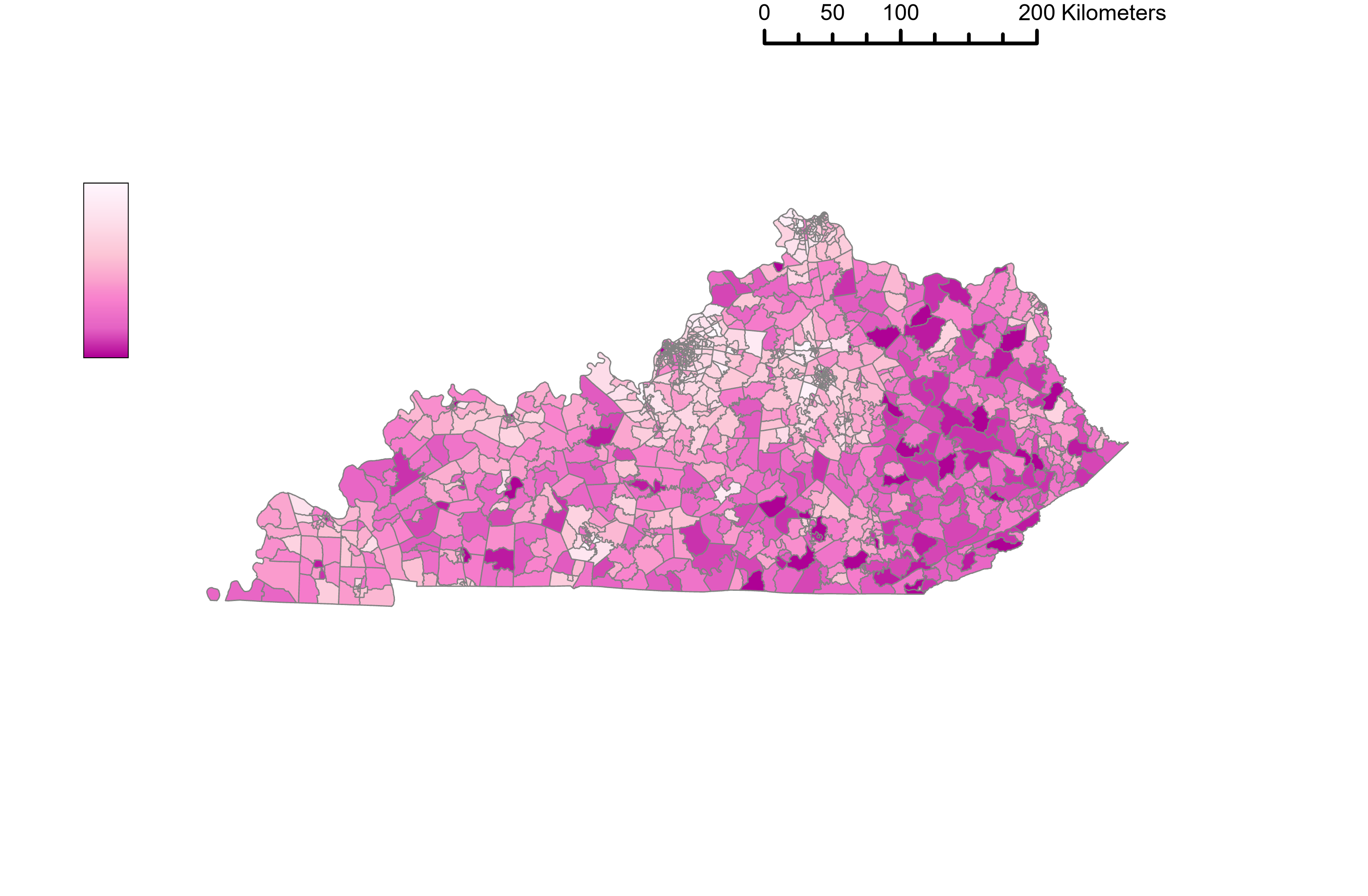 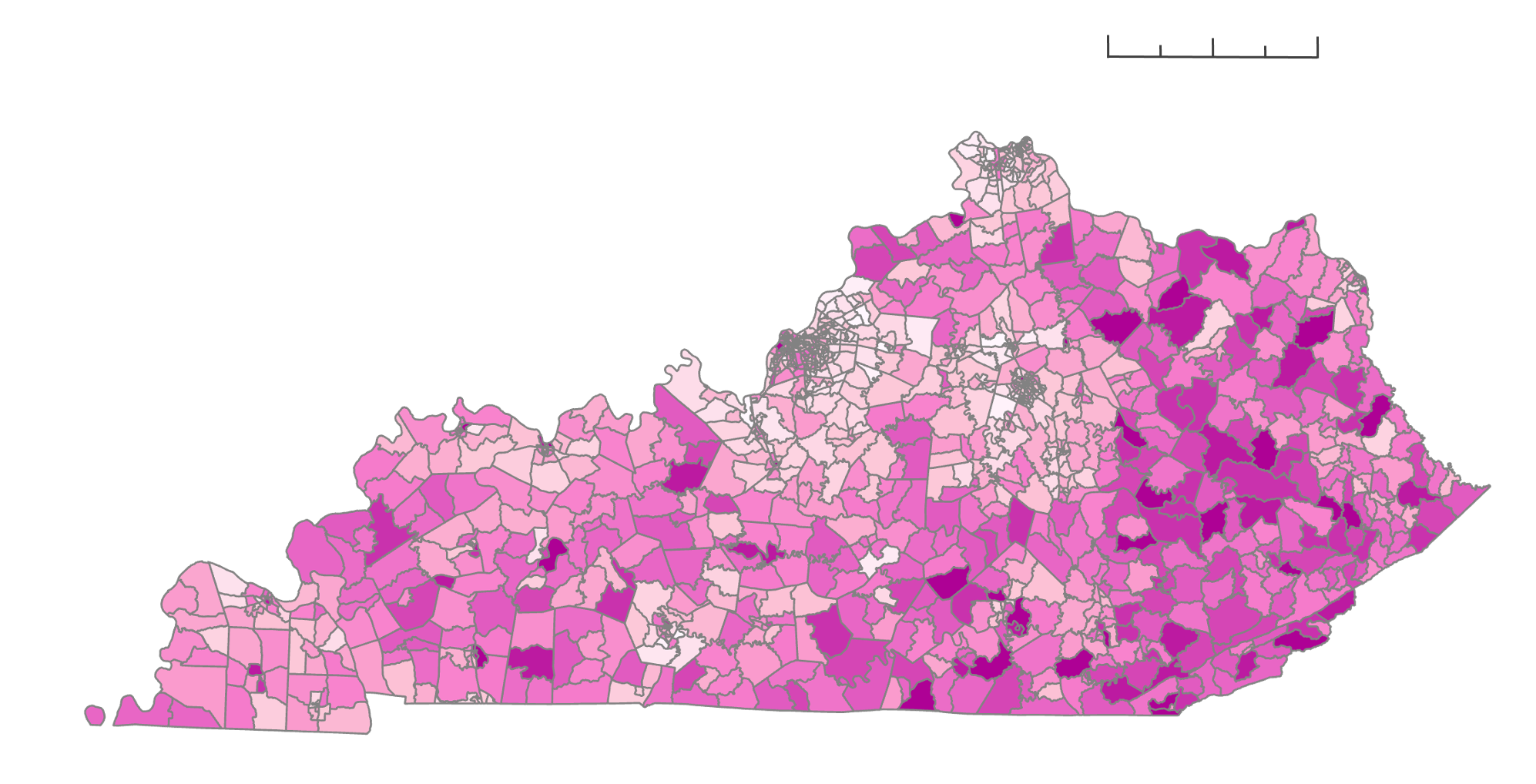 EASTERN KENTUCKY 2022
Three-Hourly SMAP L4 
Model Output
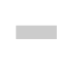 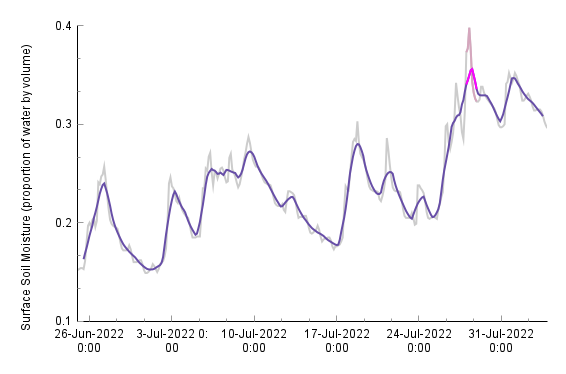 0.4
Lower
0.3
24-hour running average
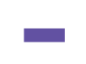 Mean Surface Soil Moisture 
(proportion by volume)
0.2
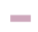 July 28th, 2022 
(peak flood)
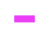 0.1
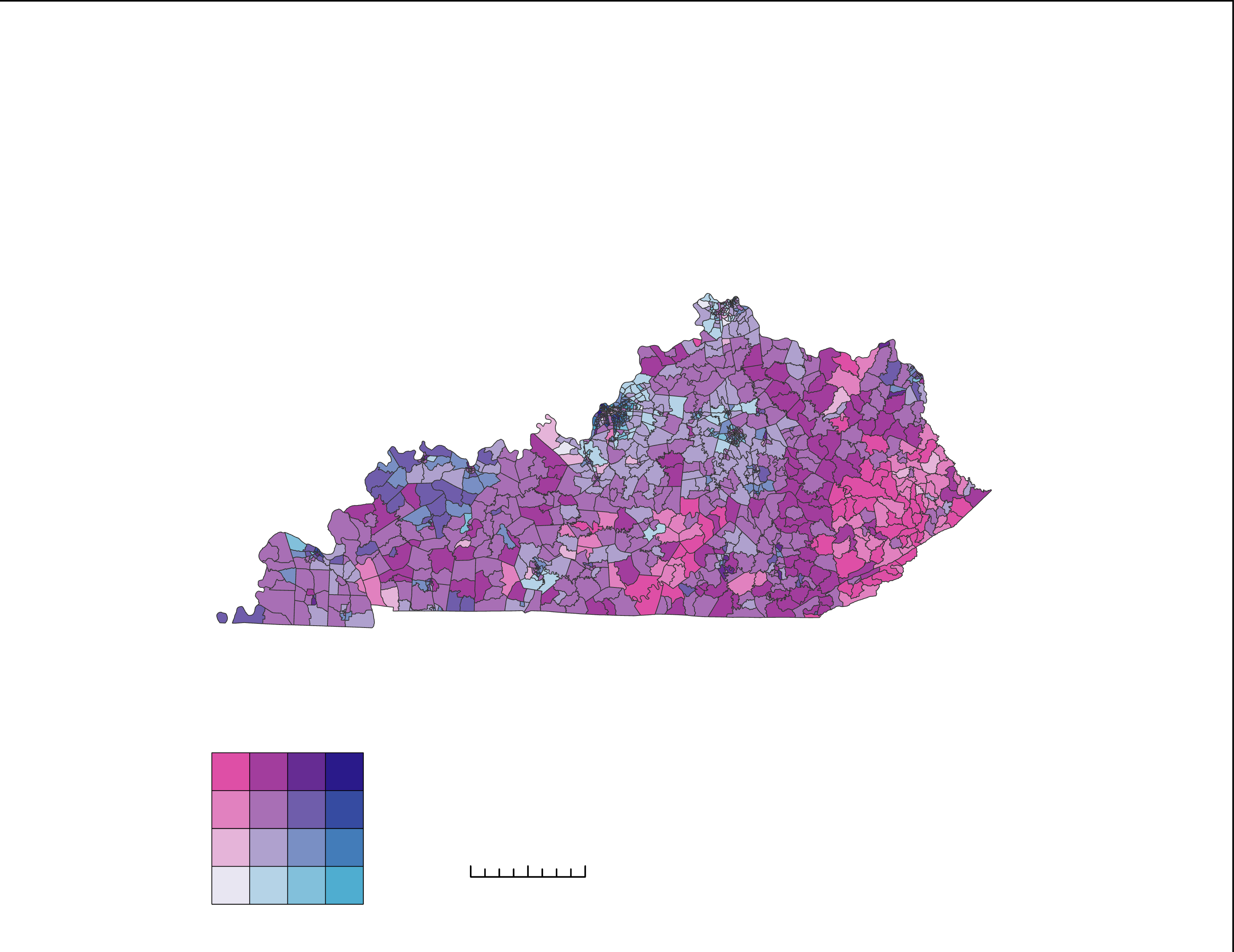 07/10/22
07/24/22
06/26/22
FLOOD RISK
WESTERN KENTUCKY 2023
Three-Hourly SMAP L4 
Model Output
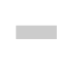 0.4
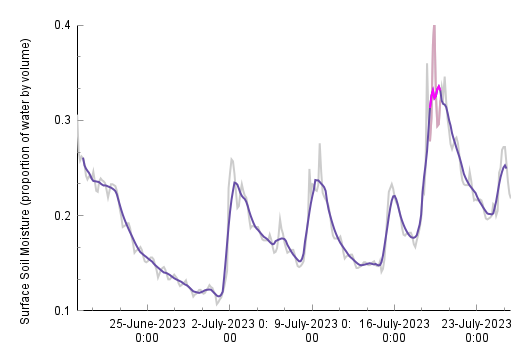 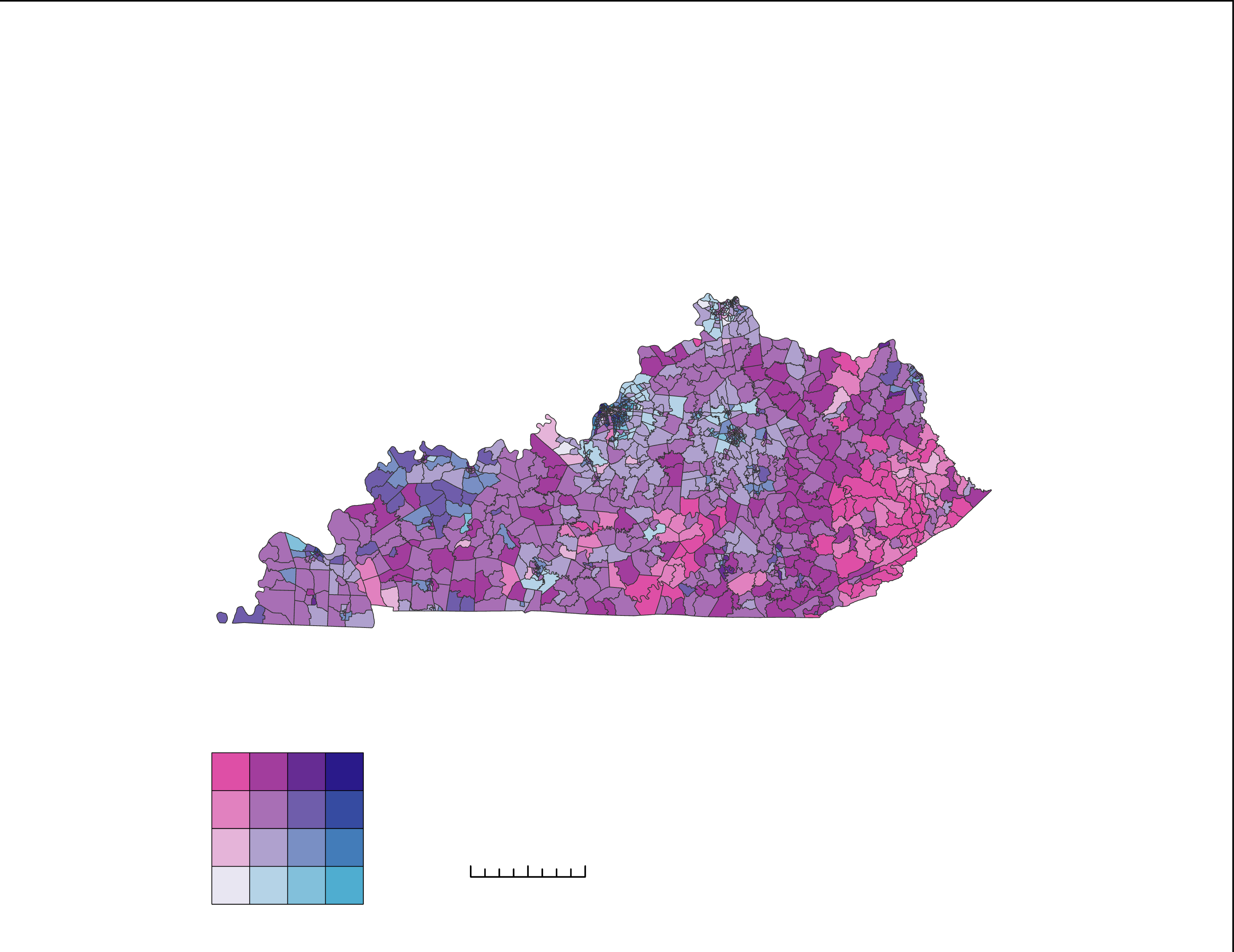 0.3
24-hour running average
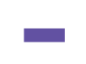 Mean Surface Soil Moisture 
(proportion by volume)
0.2
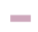 July 19th, 2023 
(peak flood)
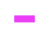 0.1
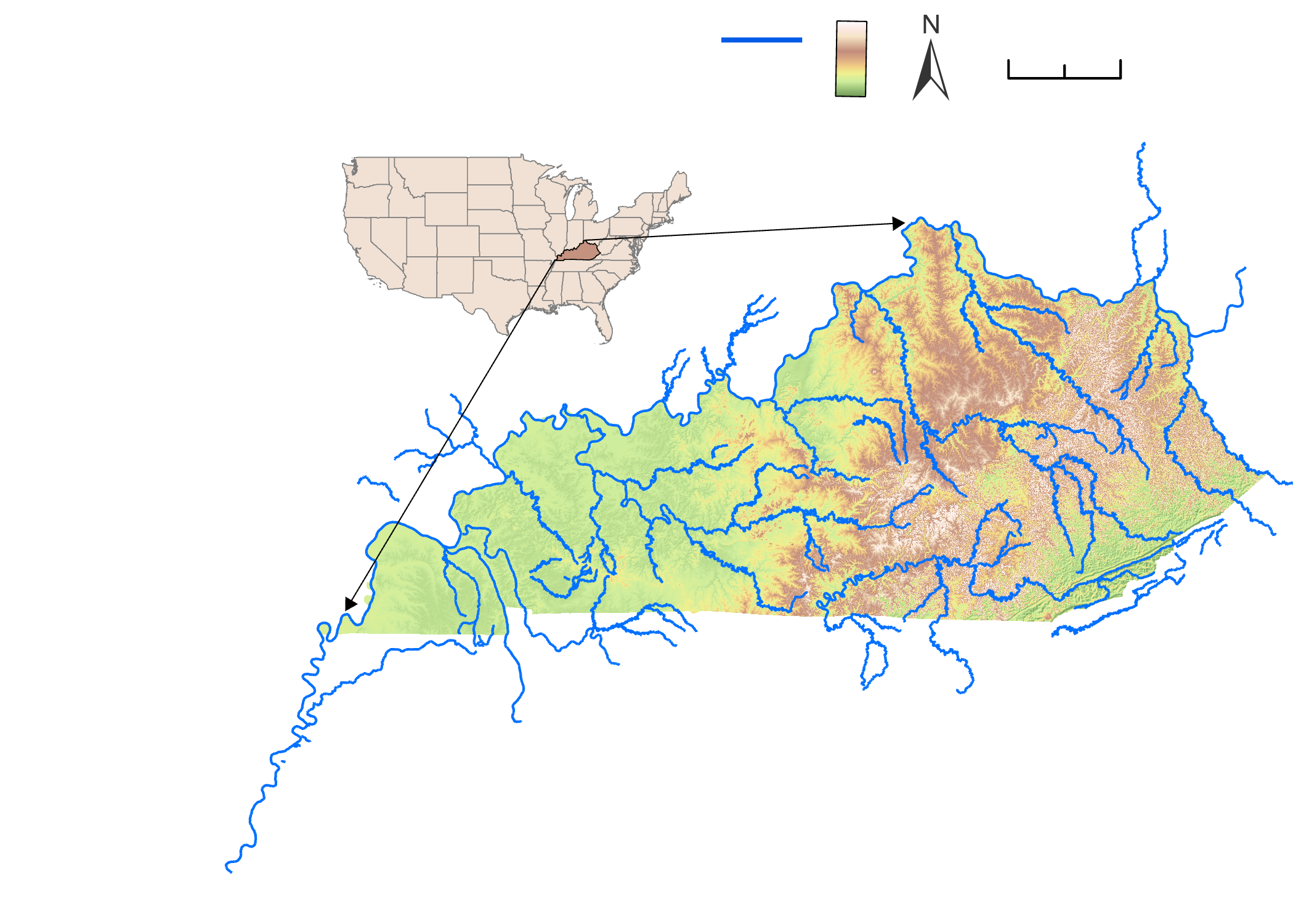 07/09/23
07/23/23
06/25/23
0
100 km
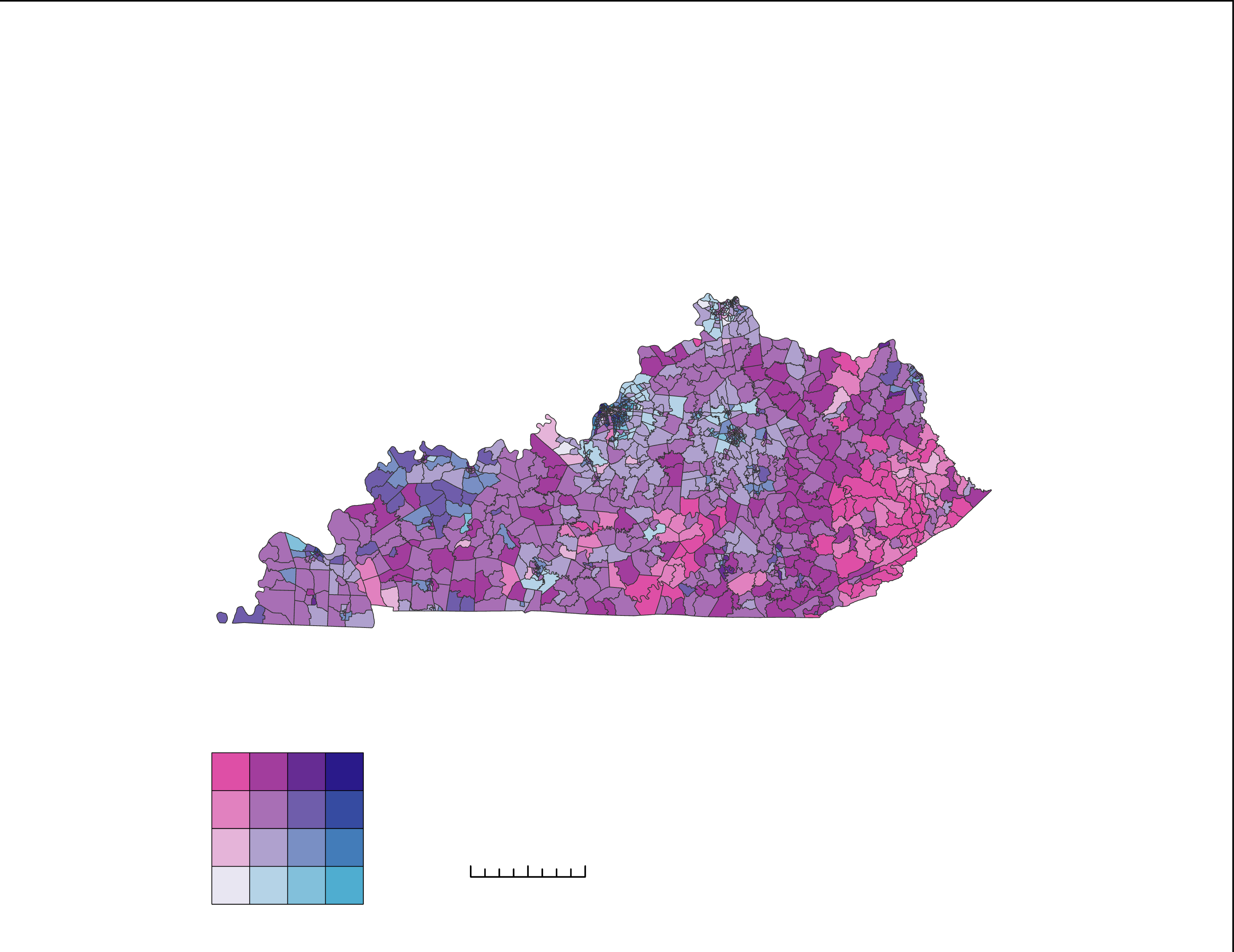 Conclusion
Project Partners
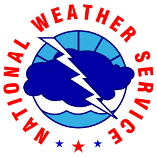 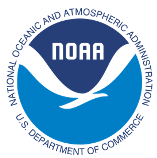 We demonstrated the feasibility of using aerial, satellite, and ground-based measurements to assess flood risk for the state of Kentucky.
Further analysis of antecedent soil moisture could yield insight into its influence on flooding in Kentucky.
Our maps can provide an additional dimension of flood preparedness to emergency managers and enhance community outreach efforts for our partners.
Kentucky Climate Center​
National Weather Service Forecast Offices at Jackson, KY and Paducah, KY
Team Members
Acknowledgements
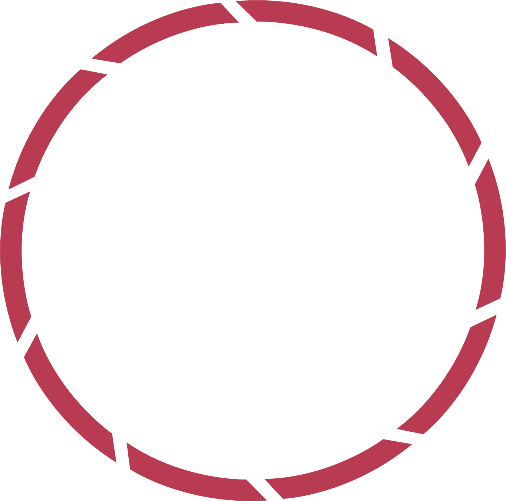 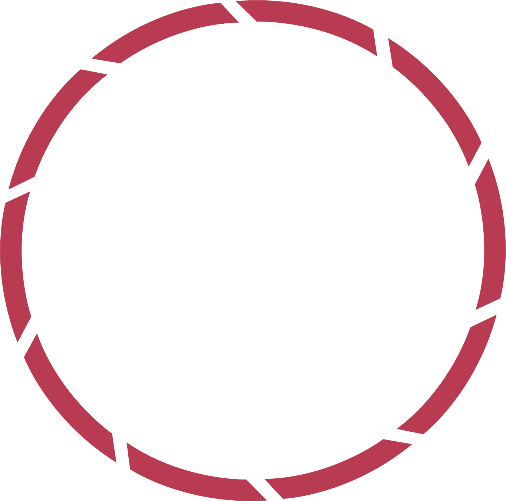 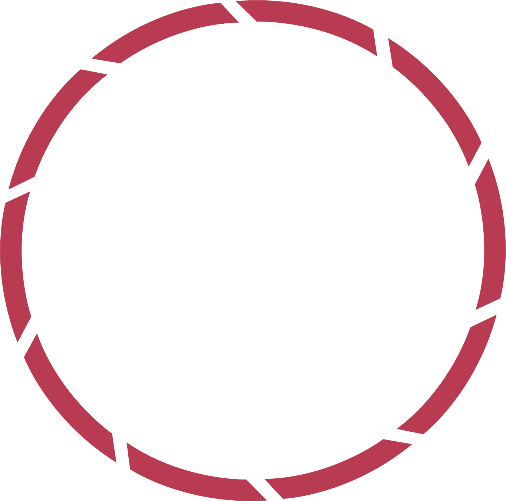 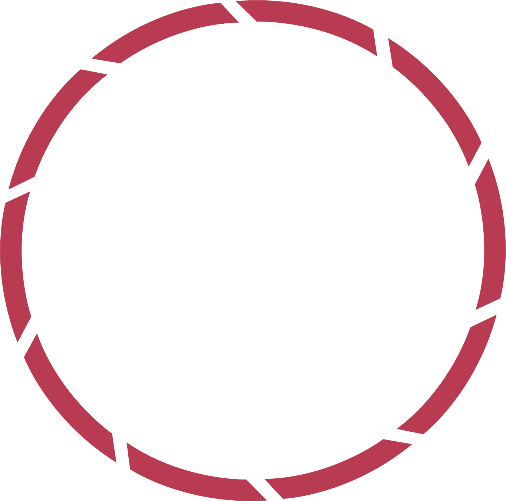 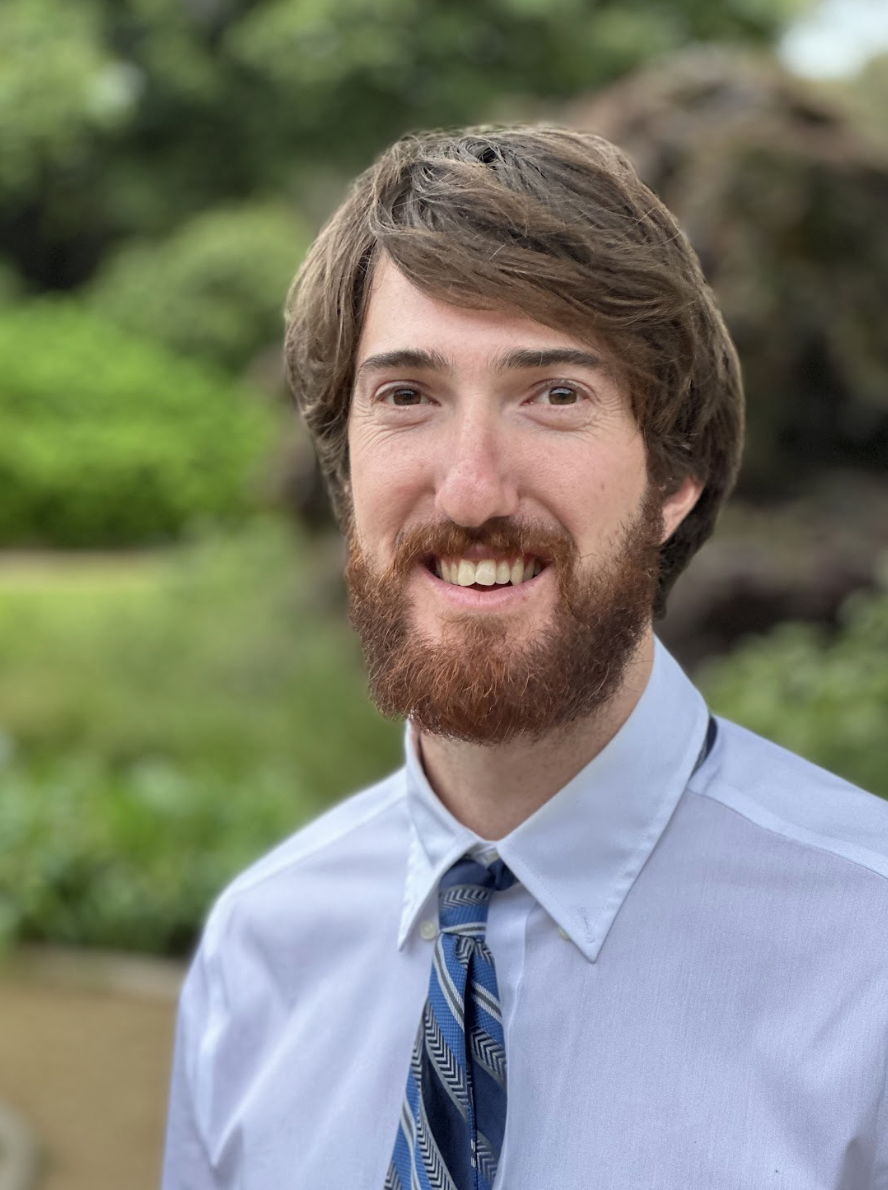 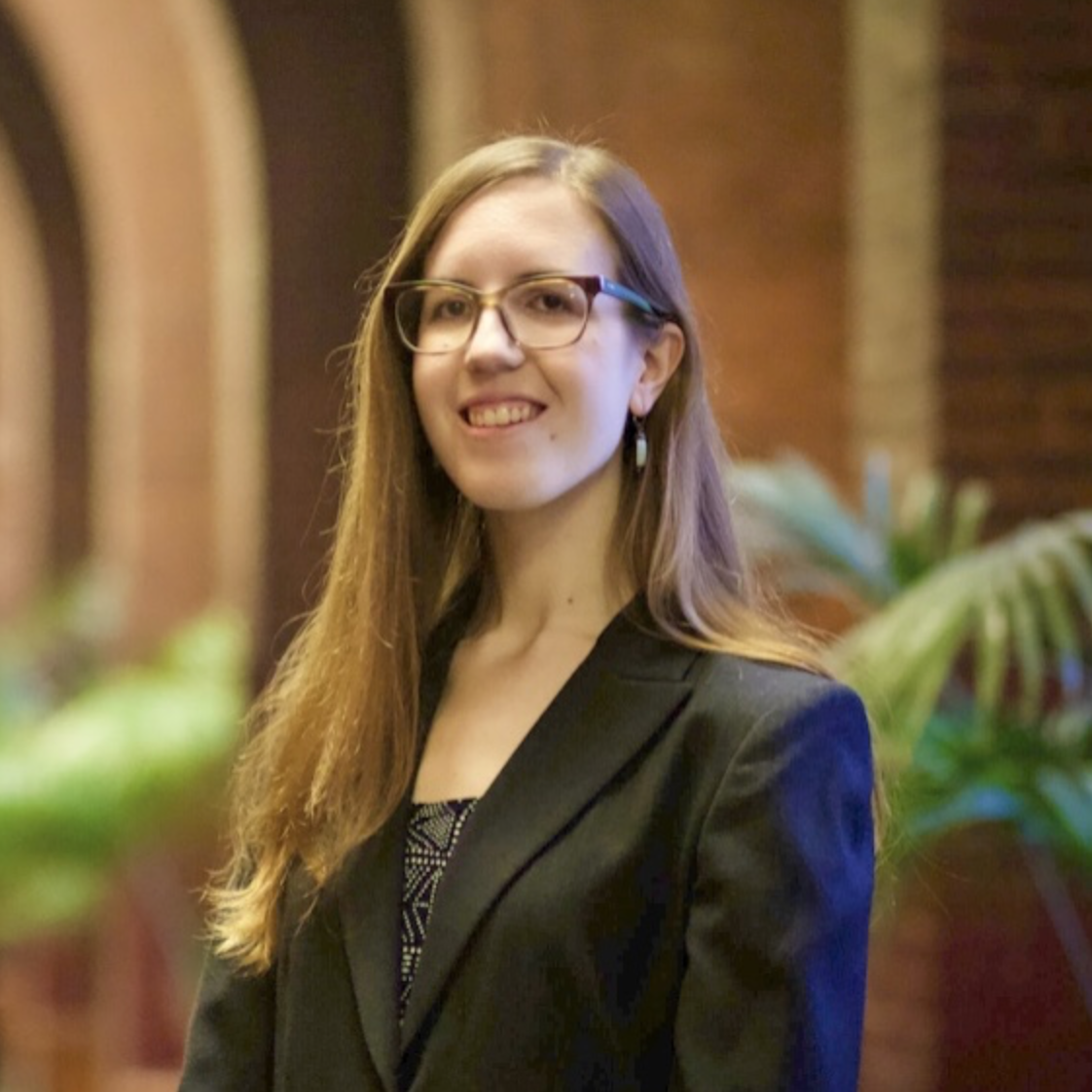 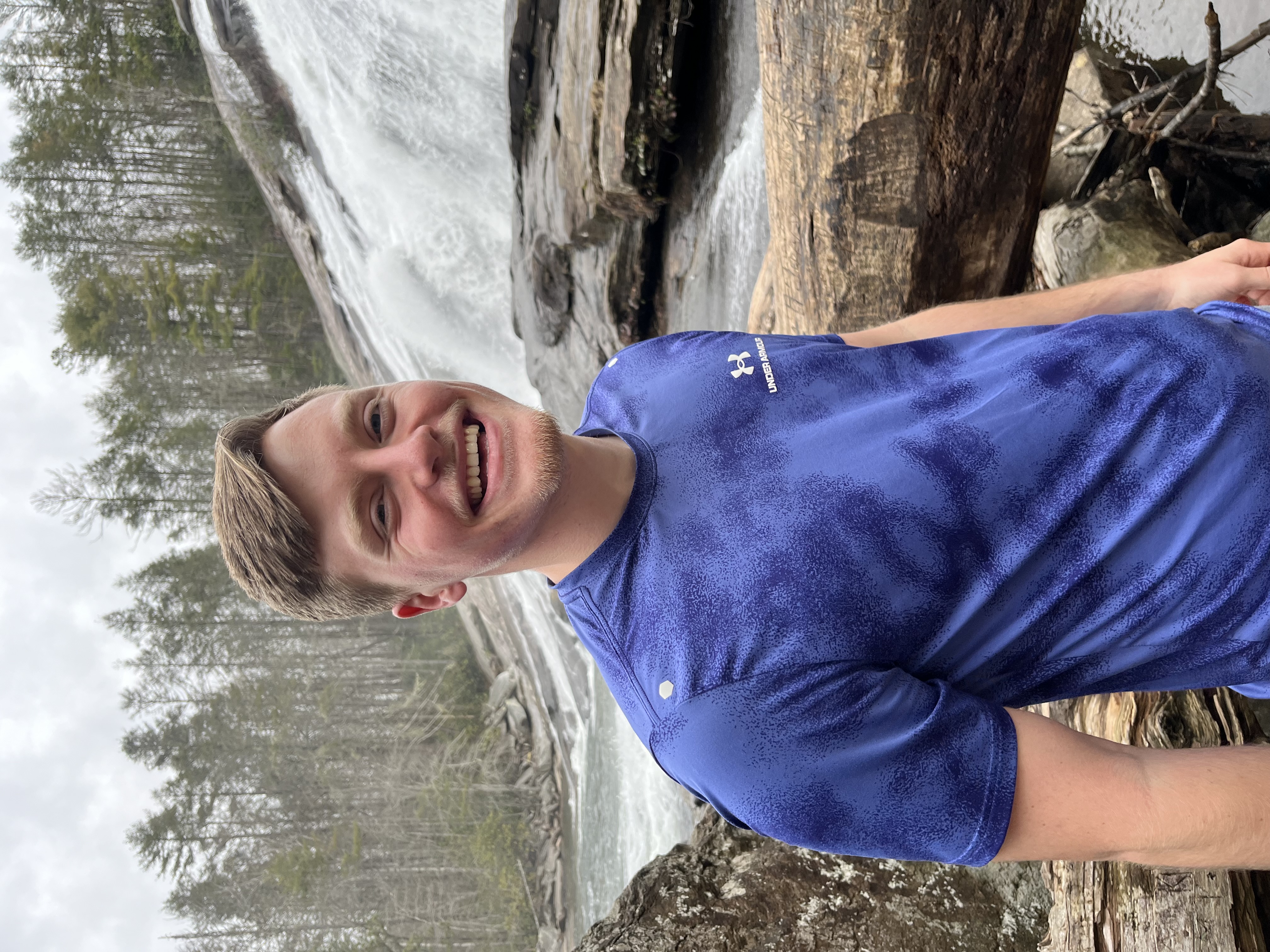 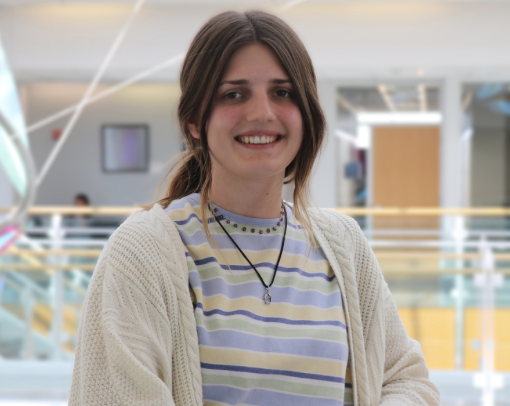 We would like to thank our Center Lead Katie Caruso, Impact Analysis Fellow Maya Hall, Lead Science Advisor Molly Woloszyn, and the DEVELOP National Program Office for all their support. Additional thanks go to our science advisors, Dr. Olivier Prat and Dr. Brian Nelson, for their guidance, as well as our project partners, Dr. Jerald Brotzge at the Kentucky Climate Center, Jane Marie Wix and Peter Geogerian at the NWS Jackson office, and Mary Lamm at the NWS Paducah office, for their valuable insight. Thanks to Dr. Andrew Day, Dr. Venkataraman Lakshmi, and Jim Noel for contributing their expertise to the Analytical Hierarchy Process. Thanks to Dr. David Wolock for his insight into TWI. We would finally like to thank Dr. Ben Tobin, Ian Horn, and Kent Anness 
for assistance with data acquisition.
Daniel Feinberg
Project Lead
Jason Reynolds
Jaydi Swanson
Claire Beezley
North Carolina – NCEI | Spring 2024
Conclusions